Sample 1 Outreach & Evangelism
Community Outreach & EvangelismS.M.A.R.T Goal 3
We will research, develop, and implement best practices, effective Community Outreach & Evangelism Programs (the “Discipleship Programs”) that will achieve the following “Discipleship Goals” within 36 months:
 (a) a new Community Outreach Ministry will:
	(i) participate in at least 6 significant community outreach, 			philanthropic, and service projects 	sponsored either by the 		parish alone or in partnership with another group, in which at 		least 40% of adults and youth parishioners will participate 		each calendar year (not counting food fest participation); 
	(ii) establish a new parish comprehensive Total Welcoming  			Ministry which engages 100% of visitors and lapsed 			parishioners;  and
(b) a new Evangelism Ministry will:
	(i) develop an evangelism training program in which at least 30% of 	 parishioners participate; 
	(ii) at least semiannually the parish will have an evangelism 	 	 presence at 	one of the community events or public gatherings 	 beginning within 10 months; and  
	(iii) at least 8 new convert individuals (or 8 families) will join the 	Parish each calendar year due to the Discipleship Programs 	and 	remain active at least one year later.
Prelim Lag Measures  - Goal 3
LAG 1: Research the most effective community outreach & 	evangelism programs (the “Discipleship  Programs”) within 	4 months

LAG 2: Develop the most effective  Discipleship Programs 	within 4 months

LAG 3: Recruit and train any needed parish  “Discipleship 	Ambassadors”  within 2 months 

LAG 4: Implement the Discipleship Programs  to achieve all 	Discipleship Goals in not to exceed 24 months

LAG 5: Compile and assess the results of the Discipleship 	Programs and make necessary improvements within 2 	months
Prelim Lead Measures Goal 3
LEAD 1:  
A: recruit team
B: determine community outreach & evangelism key definitions, desired outcomes, and 	effectiveness metrics 
C: analyze the parish baseline on 1(B) key metrics and identify parish baselines and impediments 	to success
D: identify at least 3 outreach and 3 evangelism programs to 	consider
LEAD 2: 
A: evaluate researched outreach  and evangelism for effectiveness against key definitions, 	performance metrics and parish baselines
B: modify all researched or existing community outreach & evangelism programs (the 	“Discipleship Programs”) for utilization at our parish to meet “Discipleship Goals”
C: finalize parish Discipleship Programs and establish quarterly and/or monthly performance 	benchmarks to assess progress toward all respective Discipleship Goals
LEAD 3:  
A: identify numbers and names of Discipleship “Ambassadors” to help deliver Discipleship 	Programs
B: develop Discipleship Ambassadors training programs
C: train the Discipleship Ambassadors
LEAD 4:
A: implement Discipleship Programs based on determined monthly and quarterly performance benchmarks to achieve all respective Discipleship Goals
B: continue Ambassadors’ follow-up until all Discipleship Goals are achieved
LEAD 5:  
A: obtain qualitative and quantitative  data from Discipleship Programs effectiveness
B: analyze all data and finalize Discipleship Programs assessment and make all necessary 	improvements
Community Outreach & EvangelismSMART Goal 3
Community Outreach & EvangelismSMART Goal 3
Community Outreach & EvangelismSMART Goal 3
Community Outreach & Evangelism  
SMART Goal 3
Sample 2 Outreach & Evangelism
External  Service  & EvangelismWildly  Important  Goal 2
Develop and implement within 36 months the following effective “External Ministries” :
(a) External Service Ministry: that will achieve  at  least  a: 
(i) 33%  increase  in  parishioner  meaningful  engagement within 24 months; and 
     (ii) 50% increase  in  parishioner  meaningful  engagement within 36 months; and

(b) Evangelism Ministry – that  will  have  a meaningful  interaction with:
     (i) 100%  of  lapsed  St. Nicholas parishioners; and
	(ii) at  least  700 non-Orthodox individuals 	who interact with the parish, including through 	specific external evangelism activities.
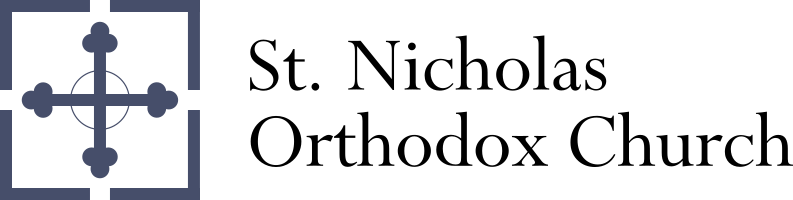 External  Service  & Evangelism
 Lag  Measures  WIG  2
WIG  2:
 Develop and implement within 36 months an effective:

External Service Ministry – that  will achieve  at  least  a: 
(i) 33%  increase  in  parishioner  meaningful  engagement within 24 months; and 
 (ii)  50% increase  in  parishioner  meaningful  engagement within 36 months; and
(b) Evangelism Ministry – that  will  have  a meaningful  interaction with: 
(i) 100%  of  lapsed  St.  Nicholas  parishioners; and 
(ii) at  least  700 non-Orthodox individuals who interact with the parish, including through specific external evangelism activities.
LAG 1: Define and research the most effective External Service Ministry and Evangelism Ministry within 3 months

LAG 2: Develop the most effective External Service Ministry and Evangelism Ministry within  4  months

LAG 3: Identify the modalities, processes  and procedures to achieve the following “Targets”: (a) at  least  a  33%  increase  in  parishioner  meaningful  engagement within 24 months and 50% increase within 36 months; and (b) meaningful interaction with: (1) 100% of lapsed St. Nicholas parishioners; and (2)  at least 700 non-Orthodox individuals, within 3 months 

LAG 4: Implement the External Service Ministry & Evangelism Ministry to achieve the Targets within 24 months

LAG 5:  Compile and assess the results of  the External Service Ministry & Evangelism Ministry and make necessary improvements within 2 months.
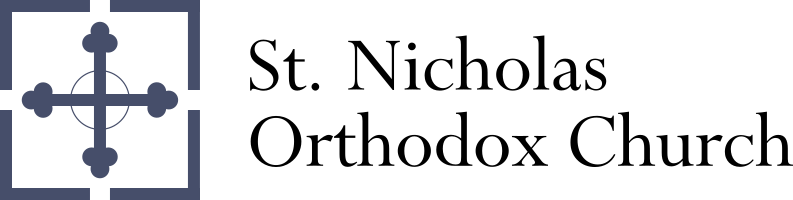 External  Service  & Evangelism
 Lead  Measures  WIG  2
LAG 1: Define and research the most effective External Service Ministry & Evangelism Ministry within  3  months
LAG 2: Develop the most effective External Service Ministry and Evangelism Ministry within  4  months
LAG 3: Identify the modalities, processes  and procedures to achieve the following “Targets”: (a) at  least  a  33%  increase  in  parishioner  meaningful  engagement within 24 months and 50% increase within 36 months; and (b) meaningful interaction with: (1) 100% of lapsed St. Nicholas parishioners; and (2)  at least 700 non-Orthodox individuals, within 3 months 
LAG 4: Implement the External Service Ministry & Evangelism Ministry to achieve the Targets within  24 months
LAG 5:  Compile and assess the results of  the External Service Ministry & Evangelism Ministry and make necessary improvements within 2 months.
LEAD 1:  
A: recruit team
B: define: (i) parishioner “engagement” in external service ministry; and (2) “meaningful engagement” with both lapsed Orthodox St. Nicholas parishioners and non-Orthodox individuals
C: research and identify metrics to determine effectiveness 
of External Service Ministry and Evangelism Ministry (collectively the “External Ministries”)
D: Identify at least 5 external effective service ministries and 5 	effective evangelism ministries to consider
LEAD 2: 
A: evaluate researched programs for effectiveness
B: modify and/or develop External Ministries for utilization at St. Nicholas
C: finalize External Ministries and effectiveness metrics
LEAD 3:  
A: identify External Ministries implementation modalities (technology and ministry participants)
B: develop External Ministries ministry participant training program and ministry delivery modalities and materials
	C: recruit and train the parishioners who will implement the External 	Ministries (“External Ministries Disciples”)
LEAD 4:
A: implement the External Ministries
B: monthly track and report on the achievement of the External Ministries Targets and identify how to overcome impediments to success
LEAD 5:  
A: obtain qualitative and quantitative  data from External Ministries effectiveness
B: analyze all data and make all necessary improvements to External Ministries
External  Service  &  Evangelism Wildly  Important  Goal  2  Action  Plan
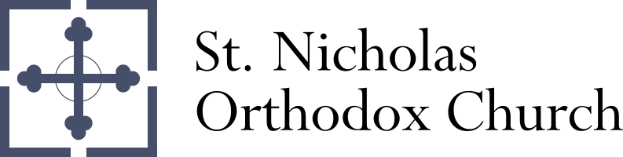 External  Service  &  Evangelism Wildly  Important  Goal  2  Action  Plan
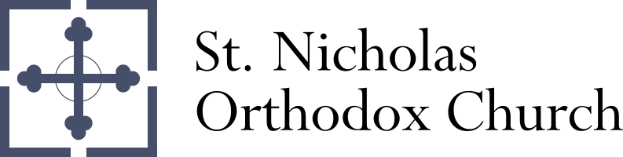 External  Service  &  Evangelism Wildly  Important  Goal  2  Action  Plan
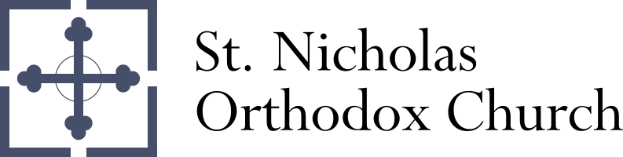 External  Service  &  Evangelism  Wildly  Important  Goal  2  
Compelling   Scoreboard
External  Service  &  Evangelism  Wildly  Important  Goal  2  
Compelling   Scoreboard
Sample 3 Welcoming, Outreach & Evangelism
Welcoming, Outreach & EvangelismWildly  Important Goal 3
Develop  and  implement  within  23  months  an  effective:
 (a) Welcoming  Ministry  in  which  100%  of  	visitors  actively  complete  the  parish  	comprehensive  welcoming  process; 	and 

(b) Outreach  &  Evangelism  Ministry  that  	achieves  a  20%  increase  in  the  number  	of  engaged  stewards  from  the  prior  	year.
Prelim Lag Measures WIG  3
LAG 1:  Research the most effective 	Welcoming Ministry and Outreach 	& Evangelism Ministry within  3  	months
LAG 2: Develop the most effective 	 	 Welcoming Ministry and 	Outreach & 	Evangelism Ministry within  3	months
LAG 3: Identify the modalities, processes  	and procedures to welcome 100% of 	visitors and achieve the 20% 	engagement growth rate (collectively, 	the “Targets”) within 3 months  	
LAG 4: Implement the Welcoming 	Ministry and Outreach & Evangelism  	Ministry  to achieve the Targets within 	12 months
LAG 5:  Compile and assess the results of  	the Welcoming  and Outreach & 	Evangelism  Ministry and make 	necessary improvements within 		2 months
Ministries WIG 3:
“Develop and implement within 23 months  an  effective:
 
(a) Welcoming  Ministry  in  which  100%  of  visitors  complete  the parish  comprehensive  welcoming  process; and 

(b) Outreach & Evangelism  Ministry  that  achieves  a  20% increase in the number of engaged  stewards from the  prior  year.
Prelim Lead Measures WIG 3
LEAD 1:  
A: recruit team
B: research and identify metrics to determine effectiveness 
	of welcoming and outreach and evangelism
C: Identify at least 5 Welcoming Ministries and 5 Outreach & 	Evangelism Ministries to consider
LEAD 2: 
A: evaluate researched programs for effectiveness
B: modify and/or develop Welcoming and Outreach & 	Evangelism Ministries for utilization at St. Demetrios
C: finalize “Welcoming Ministry” and “Outreach & 	Evangelism Ministry” and effectiveness metrics
LEAD 3:  
	A: identify implementation modalities (technology and 	ministry participants)
	B: develop ministry participant training program and 	ministry delivery modalities and materials
	C: recruit and train ministry participants
LEAD 4:
A: implement the Welcoming Ministry and Outreach & 	Evangelism Ministry
B: monthly track and report on the achievement of the 	Targets and identify how to overcome impediments to 	success
LEAD 5:  
A: obtain qualitative and quantitative  data from 	Welcoming Ministry and Outreach & Evangelism 	Ministry effectiveness
B: analyze all data and finalize Welcoming Ministry and 	Outreach & Evangelism Ministry assessment
	and make all necessary improvements
LAG 1:  Research the most effective 	Welcoming Ministry and 	Outreach & Evangelism Ministry 	within 3 months
LAG 2: Develop the most effective 	Welcoming Ministry and 	Outreach & Evangelism 	Ministry within  3 months
LAG 3: Identify the processes  	and procedures to welcome 	100% of visitors and achieve 	20% increase 	in the number of 	 	engaged  stewards (collectively, 	the 	“Targets”) from the prior 	year within 3 months
LAG 4: Implement the 	Welcoming Ministry and 	Outreach & Evangelism  	Ministry  to achieve the 	Targets within  12 months
LAG 5:  Compile and assess the 	results of  the Welcoming  and 	Outreach & Evangelism  	Ministries and make necessary 	improvements within 2 months
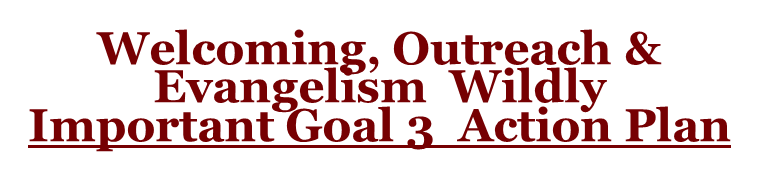 Welcoming, Outreach & Evangelism  Wildly  Important Goal 3  Action Plan
Welcoming, Outreach & Evangelism  Wildly  Important Goal 3  Action Plan
Welcoming,  Outreach & Evangelism  Wildly  Important  Goal 3 Compelling   Scoreboard
Welcoming,  Outreach & Evangelism  Wildly  Important  Goal 3 Compelling   Scoreboard
Sample 4 Welcoming, Outreach & Evangelism
Welcoming, Outreach, In-reach, & Evangelism  Wildly  Important Goal 2
Develop  and  implement  an  effective  youth  and adult  Welcoming, Outreach,  In-reach,  &  Evangelism  Ministries  (the “WOI&E  Ministries”) that  within  36  months  will  achieve  the  following  “Target Goals”:
 (a) Welcoming  Ministry  in  which  100%  of  	visitors  actively  complete  a comprehensive  	welcoming  process;
(b) 52  or  more  unaffiliated  Orthodox  or  non-Orthodox  are  welcomed  in  the  parish  each year; and 
(c) In-reach  Ministries  will  achieve  a  20%  or  more  increase  in  the  number  of  youth  and  adults  engaged  in  parish  activities  or ministries  from  the  prior  year.
Welcoming, Outreach, In-reach, & Evangelism  WIG  2 Lag Measures
Ministries WIG 2:
Develop  and  implement  an  effective  youth  and adult  Welcoming, Outreach,  In-reach,  &  Evangelism  Ministries  (the “WOI&E  Ministries”) that  within  36  months  will  achieve  the  following  “Target Goals”:
 (a) Welcoming  Ministry  in  which  100%  of  	visitors  actively  complete  a  comprehensive  welcoming  process;
(b) 52  or  more  unaffiliated  Orthodox  or  non-Orthodox  are  welcomed  in  the  parish  each year; and 
(c) In-reach  Ministries  will  achieve  a  20%  or  more  increase  in  the  number  of  youth  and  adults  engaged  in  parish  activities  or ministries  from  the  prior  year.
LAG 1:  Research the most effective youth and adult Welcoming, Outreach,  In-reach,  &  Evangelism  Ministries within 3  months

LAG 2: Develop the most effective Holy Trinity Welcoming, Outreach,  In-reach,  &  Evangelism  Ministries (the “WOI&E  Ministries”)  within 3 months

LAG 3: Identify the modalities, processes  and procedures to achieve “Target Goals” in the WOI&E  Ministries within 3 months
  
LAG 4: Implement the WOI&E  Ministries to achieve the Target Goals within 24 months

LAG 5:  Compile and assess the results of  the WOI&E  Ministries and make necessary improvements within 2 months
Welcoming, Outreach, In-reach, & Evangelism  WIG  2  Lead Measures
LEAD 1:  
A: Recruit team
B: Research and identify definitions and metrics to 	determine effectiveness of youth and adult 	Welcoming, Outreach,  In-reach,  &  Evangelism  	Ministries
C: Identify 5 or more Welcoming Ministries and 5 or more 	ministries for each of the following: Outreach, In-	Reach, & Evangelism Ministries to consider
LEAD 2: 
A: Evaluate researched programs for effectiveness
B: Modify and/or develop final Welcoming, Outreach,  In-	reach,  &  Evangelism  Ministries (the “WOI&E  	Ministries”) for utilization at Holy Trinity
C: Finalize WOI&E  Ministries effectiveness metrics
LEAD 3:  
	A: Identify WOI&E  Ministries implementation modalities 	and ministry participants (“WOI&E   Disciples”).
	B: Develop WOI&E   Disciples training program and 	delivery modalities and materials
	C: Recruit and train WOI&E  Disciples
LEAD 4:
A: Implement the WOI&E  Ministries
B: Track and report monthly, on the achievement of the 	Target Goals” and identify how to overcome 	impediments to success
LEAD 5:  
A: Obtain qualitative and quantitative data from WOI&E  	Ministries effectiveness
B: Analyze all data and finalize WOI&E  Ministries and 	make all necessary improvements
LAG 1:  Research the most effective youth and adult Welcoming, Outreach,  In-reach,  &  Evangelism  Ministries within 3  months

LAG 2: Develop the most effective Holy Trinity Welcoming, Outreach,  In-reach,  &  Evangelism  Ministries (the “WOI&E  Ministries”)  within 4 months

LAG 3: Identify the modalities, processes  and procedures to achieve “Target Goals” in the WOI&E  Ministries within 3 months
  
LAG 4: Implement the WOI&E  Ministries to achieve the Target Goals within 24 months

LAG 5:  Compile and assess the results of  the WOI&E  Ministries and make necessary improvements within 2 months
Welcoming  Ministry  and  Outreach,  In-Reach,  and Evangelism  WIG 2  Action  Plan
Welcoming  Ministry  and  Outreach,  In-Reach,  and Evangelism  WIG 2  Action  Plan
Welcoming  Ministry  and  Outreach,  In-Reach,  and Evangelism  WIG 2  Action  Plan
Welcoming  Ministry  and  Outreach,  In-Reach,  and Evangelism  WIG 2  Action  Plan
Welcoming  Ministry  and  Outreach,  In-Reach,  and Evangelism  WIG 2  Action  Plan
Welcoming, Outreach, In-Reach, & Evangelism   WIG2 Compelling   Scoreboard
Welcoming, Outreach, In-Reach, & Evangelism   WIG2 Compelling   Scoreboard
Sample 5 Welcoming, Outreach & Evangelism
Philanthropy, Outreach & EvangelismGoal  7.2  Outreach & Evangelism  Ministry
Within  16  months,  we  will  establish  a  vibrant Outreach  and  Evangelism  Ministry,  that  within  8  months  from  formation  will:

(a)  recruit  at  least  100  parishioners  to  participate  in  Parish Outreach,  and  Evangelism  ministries  and partnerships;
(b) plan  and  execute  at  least  one  specific  Parish  Outreach  and  Evangelism  Ministry event  every  four  months,  either  alone  or  in  partnership  with  another  non-profit  entity;   
(c) define  and  successfully  implement  at  least  one  re-occurring  signature  Outreach  or  Evangelism  Ministry  program  or  event.
Outreach & Evangelism MinistryGoal  7.2 Action Plan
Outreach & Evangelism MinistryGoal  7.2 Action Plan
Outreach & Evangelism MinistryGoal  7.2 Action Plan